3. Pevný „Ramp Walker“Zostrojte pevné „chodítko“ so štyrmi nohami (napríklad v tvare rebríka). Takáto konštrukcia môže začať „kráčať“ dolu drsnou rampou. Vyšetrite, ako geometria „chodítka“ a iné relevantné parametre ovplyvňujú terminálnu rýchlosť kráčania.
Ukážme o čo ide
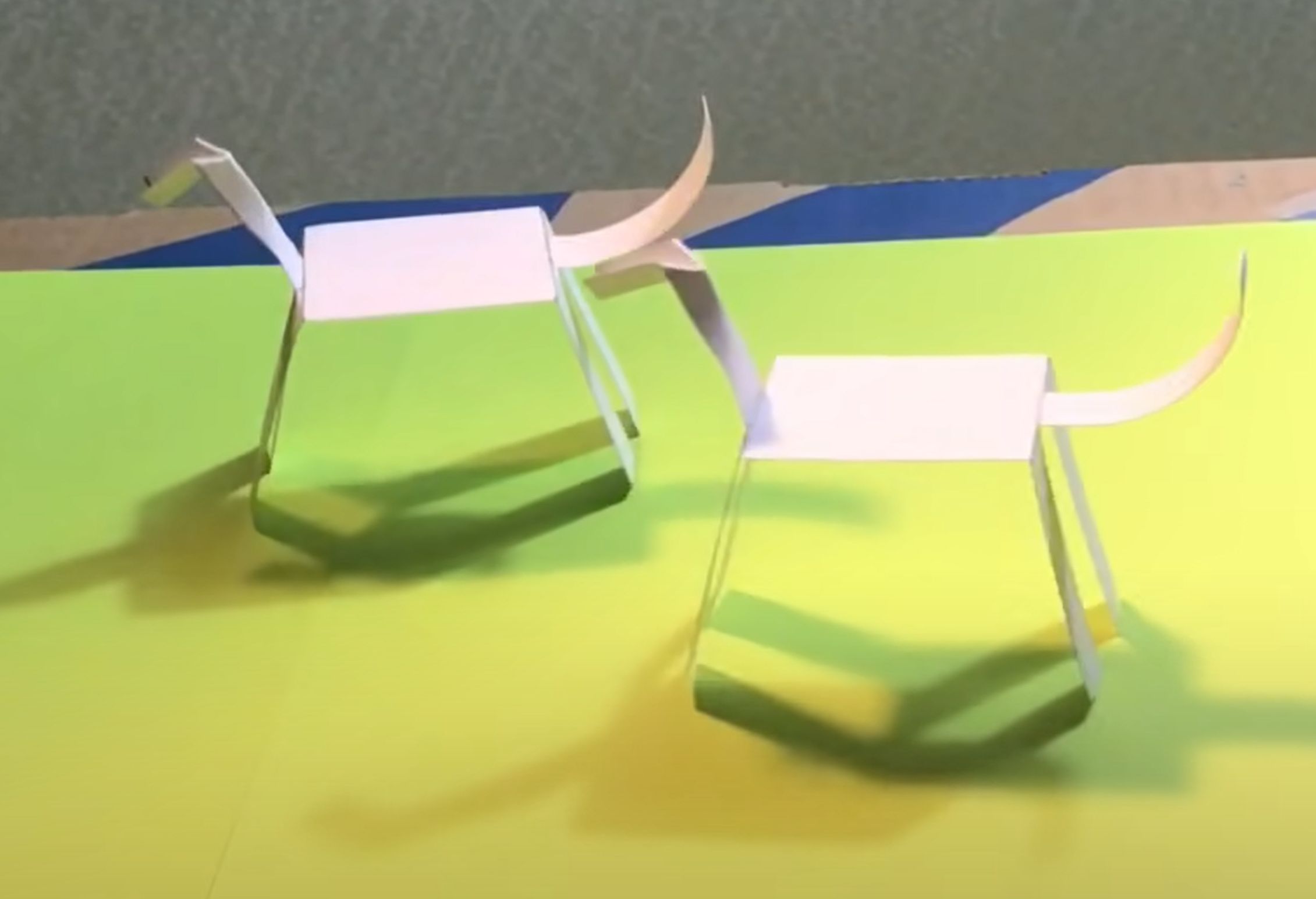 https://www.youtube.com/watch?v=zxxZXrgUq1c
https://www.youtube.com/watch?v=kx-1RuBoSqs&t=7s
 
na naklonenej rovine máme chodítko,
chodítko mierne nakloníme a pustíme, 
pri naklonení sa uvoľnené nohy posunú vpred, 
chodítko kmitá zo strany na stranu a uvoľnené nohy sa posúvajú vpred,
pri kráčaní nedochádza k šmýkaniu,
opakujúce sa kmitanie vyvoláva pohyb istou rýchlosťou.
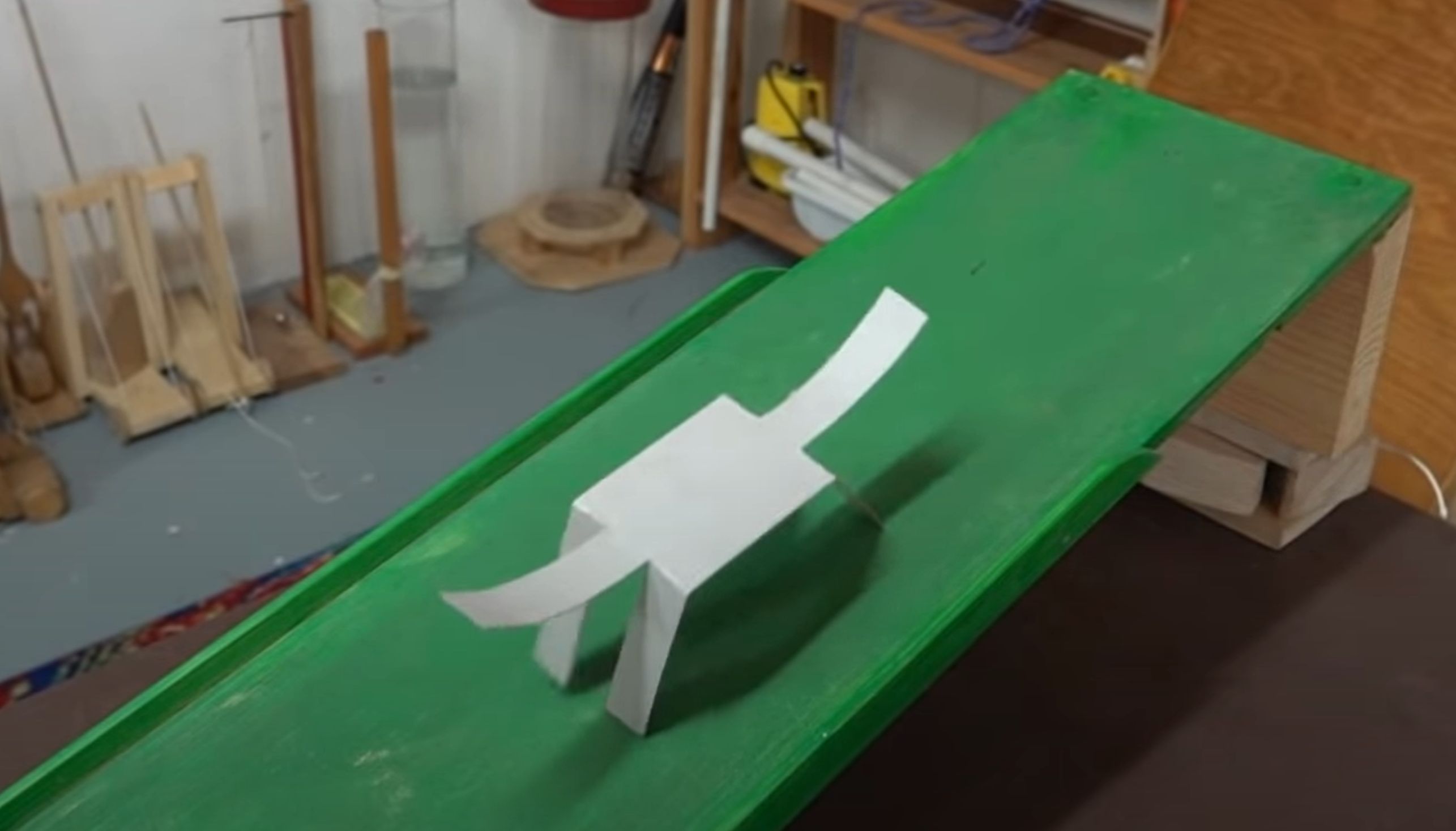 Ako rozumieme zadaniu úlohy
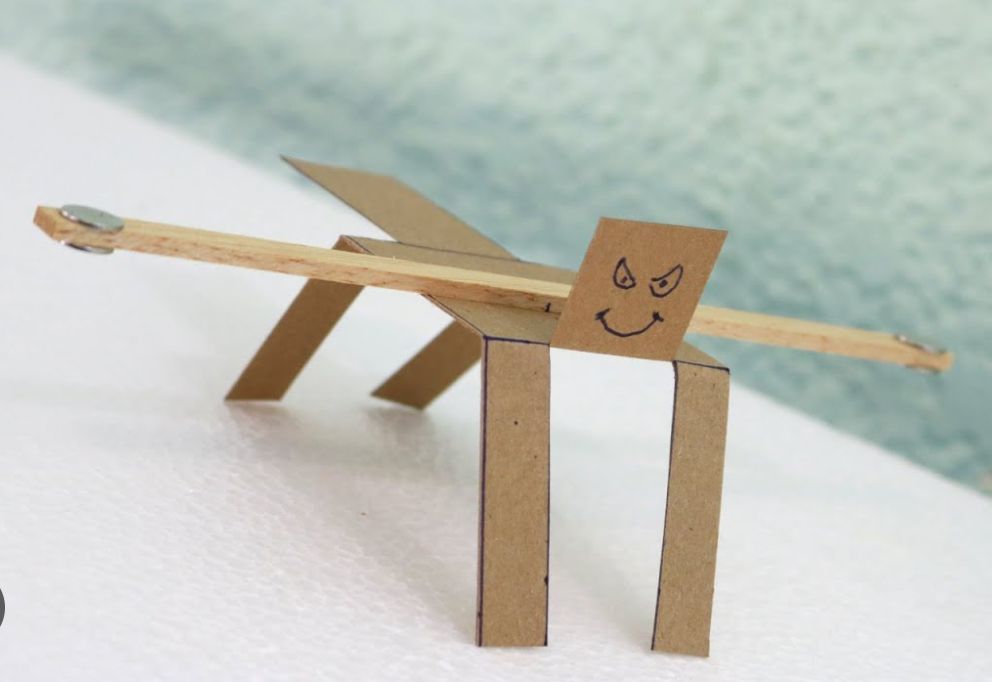 pevné chodítko, ktoré má kráčať
4 nohy (dá sa aj s troma)
rôzny tvar
začať kráčanie (nie šmyk)
drsná rampa – naklonená rovina
geometria (rozmery, tvar) chodítka
relevantné parametre (hmotnosť, poloha ťažiska, moment zotrvačnosti, dĺžka nohy (kroku)...)
terminálna rýchlosť (výsledná, ustálená) kráčania (pohybu), o aký pohyb ide?
Čo nás môže zaujímať
Ako dokážeme ovplyvniť frekvenciu kmitania? 
Ako geometriou chodítka docieliť čo najväčšiu dĺžku kroku?
Ako synchronizovať kmitanie a ohyb nohy?
Pri akých hraničných parametroch by sme už pozorovali šmýkanie?
Aký posuvný pohyb po rampe vykonáva chodítko?
Ako sklon rampy a jej drsnosť vplýva na rýchlosť pohybu?
Pripomeňme si fyzikálne javy súvisiace s úlohou
pohyb po naklonenej rovine
ťažisko telesa
trecia sila, rozklad sily na zložky
kmitanie, fyzikálne kyvadlo, doba kmitu, frekvencia kmitania
sila a rýchlosť, ...
Pripomeňme si fyzikálne javy súvisiace s úlohou
pohyb po naklonenej rovine
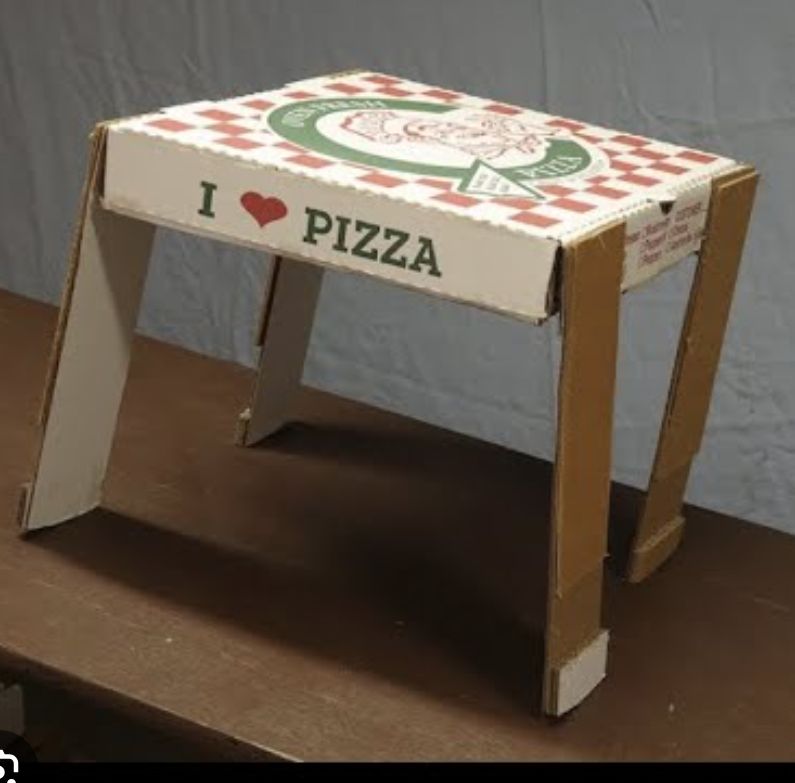 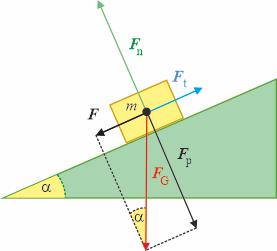 - F spôsobuje ohyb nôh na naklonenej rovine
Pripomeňme si fyzikálne javy súvisiace s úlohou
kmitanie, fyzikálne kyvadlo, doba kmitu, frekvencia kmitania
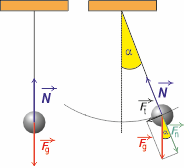 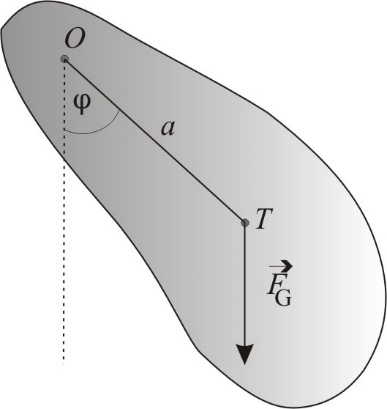 Čo by sme mohli zisťovať
spravme vlastné prvotné chodítko a pozorujme jeho pohyb
videomeraním určme pri danom uhle sklonu rampy vlastnú frekvenciu kmitania a rýchlosť pohybu chodítka
meňme postupne uhol sklonu rampy a určme frekvenciu a rýchlosť pohybu
zväčšime hmotnosť chodítka a pozorujme vplyv

upravme chodítko, aby sme dosiahli väčšiu vlastnú frekvenciu kmitania
upravme chodítko, aby sme dosiahli väčšiu dĺžku kroku

pozorujme priebeh pohybu na veľmi dlhej rampe
hľadajme vhodnú geometriu chodítka pre dosiahnutie čo najväčšej rýchlosti pohybu